C.A.R.E.
Conservative Agriculture for Rural Empowerment
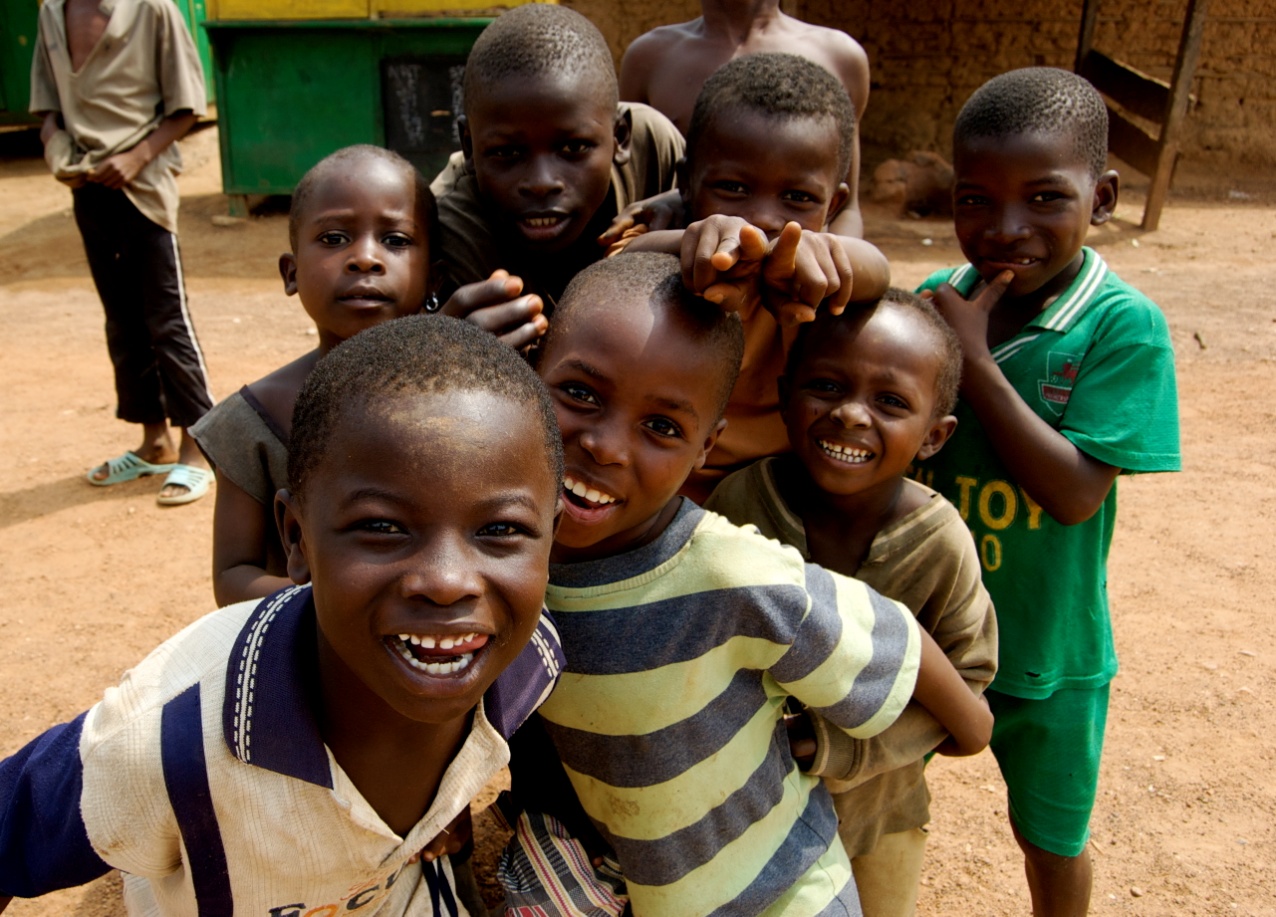 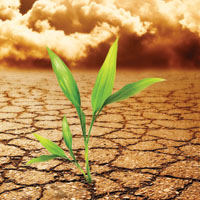 Glen de Villafranca · Nick Lancaster · Dan Letts 
Kate McCarthy · Diego Molina
NIGERIA
Our Definition of Development
Development is the increased freedom and opportunity to improve one’s life and pursue ends according to one’s interests, preferences, and needs.
State of Nigeria
92% live under $2 a day
71% live under $1 a day
Life expectancy is 47 years
Ranks 216 out of 224 countries in the world
Highest number of malnourished children in the world
Ranks 158th out of 182 countries on the Human Development Index
Development Constraints in Nigeria
Patron-Client System
Inefficient and Unaccountable Government
Domination of the Oil Industry
Misallocation of Resources
Poverty
Large Rural-Urban Divide
Malnutrition
Underperforming Agricultural Sector
Poor Education System
Low Enrollment Rates
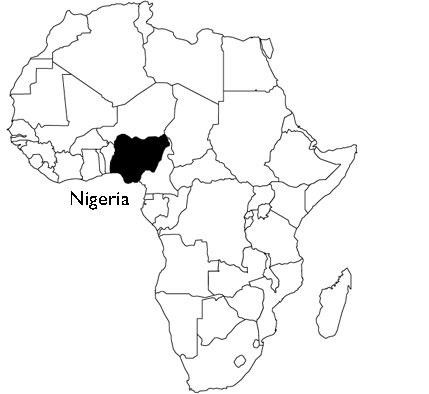 Agriculture in Nigeria
Current Problems
Land Used for Farming in Nigeria
Inefficient Techniques
Deteriorated Soil
Unrealized potential
Education in Nigeria
Low Enrollment Rates
60% Primary
35% Secondary
Reasons for Low Enrollment
Poverty of Parents
Parents do not see the value of education
Children need to be at home to contribute to family income
Few employment options
Education and Opportunities
Poverty Impedes Education
Cyclical pattern
Formal education can lack applicability
Few opportunities
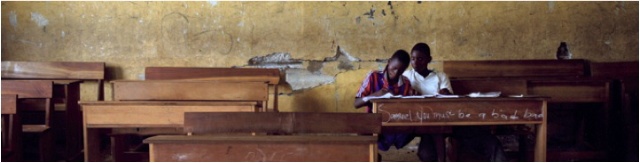 Mission
We aim to educate rural communities in more efficient and sustainable agricultural practices through the establishment of a demonstrative conservative agriculture farm at a school.
What is Conservative Agriculture?
No Tillage

Cover Crops

Crop Rotation
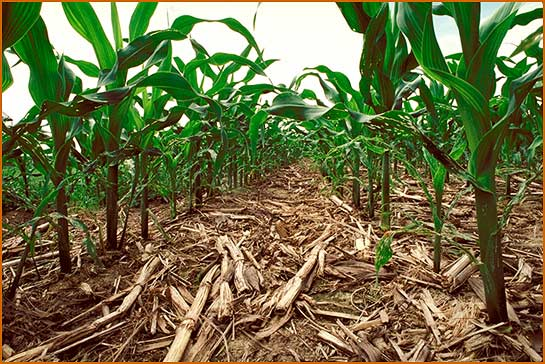 More Efficient Labor
No tillage
Direct seeding
Reduced weeding
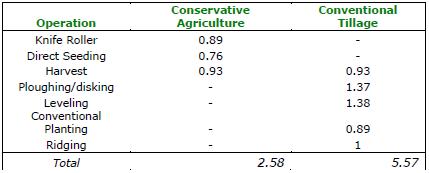 Hours Per Hectare
Food and Agriculture Organization of the United Nations
More Efficient Labor
Much less time is required compared to conventional agriculture
Increased Yields
Over time, yields have been known to increase to twice
 and even three times initial production
Environmental Benefits
Less soil erosion
Reduced pesticide use


Increased water infiltration to soil
Increased carbon sequestration

Biodiversity
Better soil quality
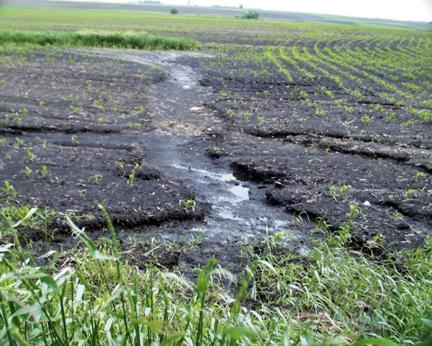 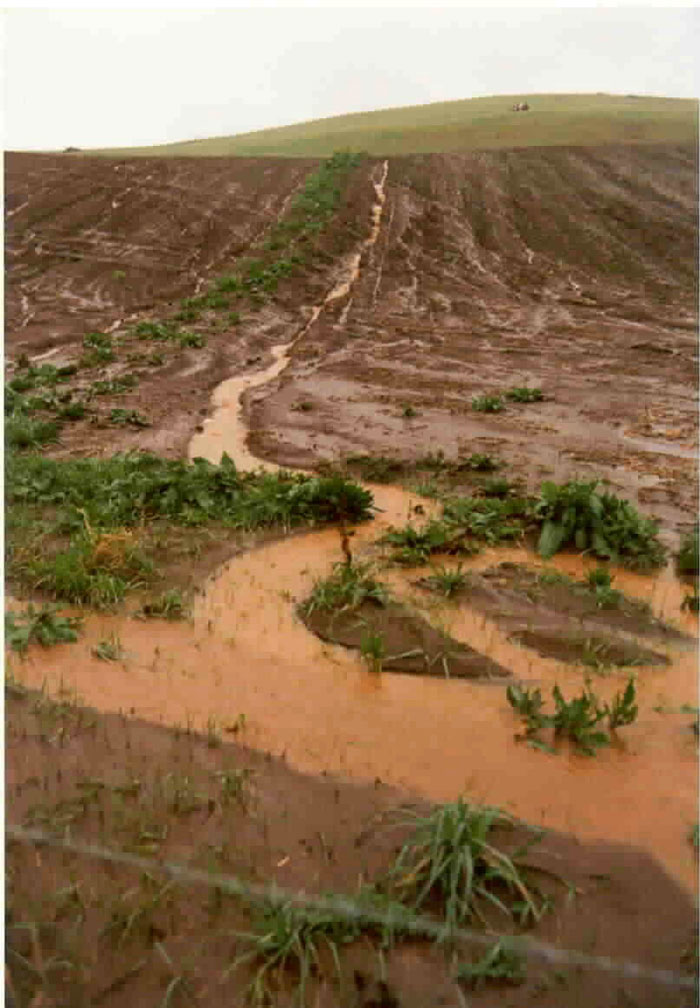 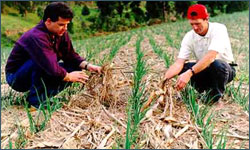 Conservative Agriculture Works
Brazil
Ghana
Egypt
Kenya
Swaziland
Jordan
Venezuela
Cuba
CA Is Well Suited to Nigeria
Climate

Soil Conditions

Inefficient Current Farming Techniques
 Bush Fallow
 Conventional
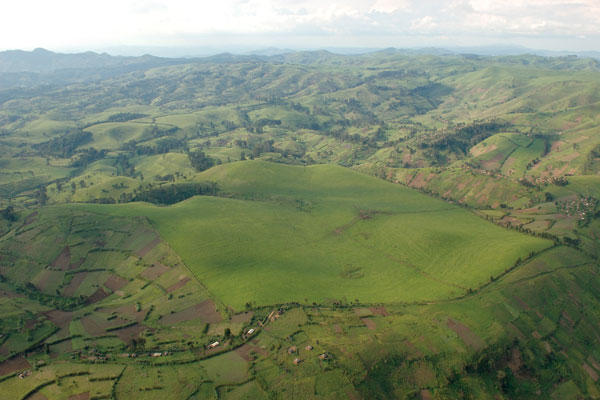 How CA Can Help Nigeria
Go beyond subsistence agriculture
Ameliorate malnutrition epidemic
Allow farmers to expand production
Allow small farmers to escape poverty
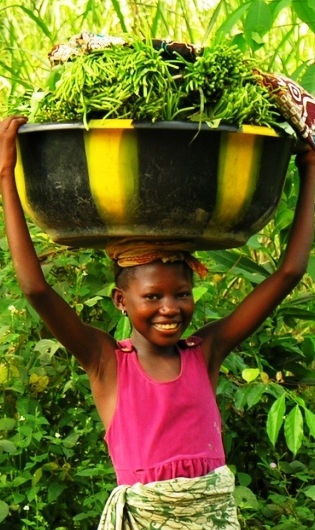 Conservative Agriculture for Rural Empowerment
Establish a farm at a rural school
 Incorporate CA into curriculum
 Educate school and community
 Empower rural Nigerians to shape their own futures
What C.A.R.E. will accomplish
Benefits of conservative agriculture
Economical
Agronomical
Environmental
Benefits to students
Hands on education
Nutrition
Benefits to community
No-risk exposure to CA
How It Will Work
Step 1: Preparation
Step 2: Education and Training of Supervisors
Step 3: Preparing the Land
Step 4: Select and Plant a Cover Crop
Step 5: Cultivate Staple Crops
Step 1: Preparations
Choose a location
Rural
Suitable Climate and Soil Conditions

Unproductive agricultural sector
Potential
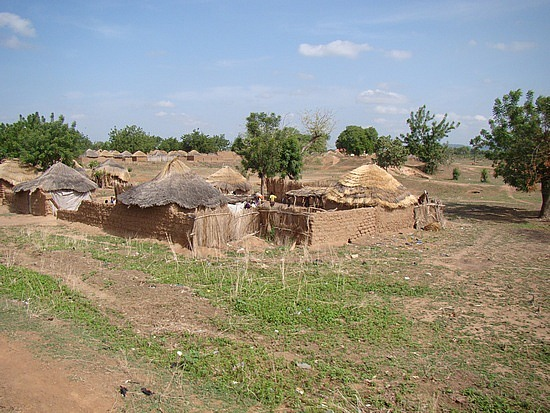 Step 1: Preparations
Kogi State, Nigeria
One of the poorest in Nigeria
Absent Sharia law
Very rural and agrarian
Suitable soil and climate conditions
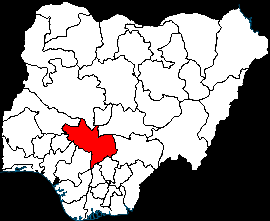 Agricultural Development Constraints: Kogi State
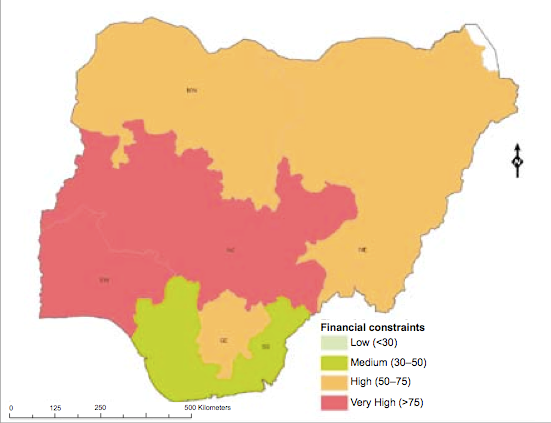 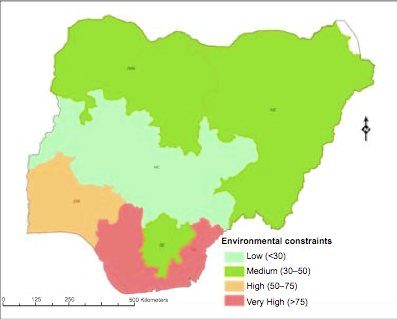 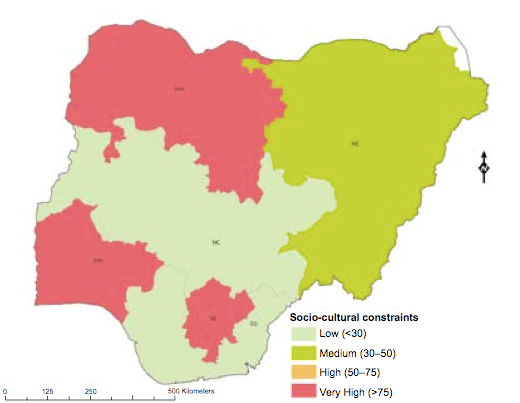 High Financial Constraints
Low Environmental Constraints
Low Socio-cultural Constraints
Step 1: Preparations
Select a school
In selected area
Number of students on par with national average



Available farmland
Willing to adopt CA into curriculum
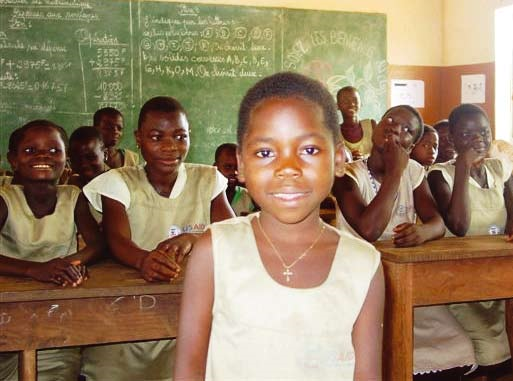 Step 1: Preparations
Select crops
Crops Chosen
High yield to labor ratio
Easily cultivated and harvested
Nutritious
Diverse
Adapted to climate, soil
Inexpensive
Cassava
Egusi
Cowpea
Bambara
Cassava
Tuber
grown underground
High yield
Nigeria is world’s largest exporter
Rich in carbohydrates
Leaves are rich in protein
Easy to prepare
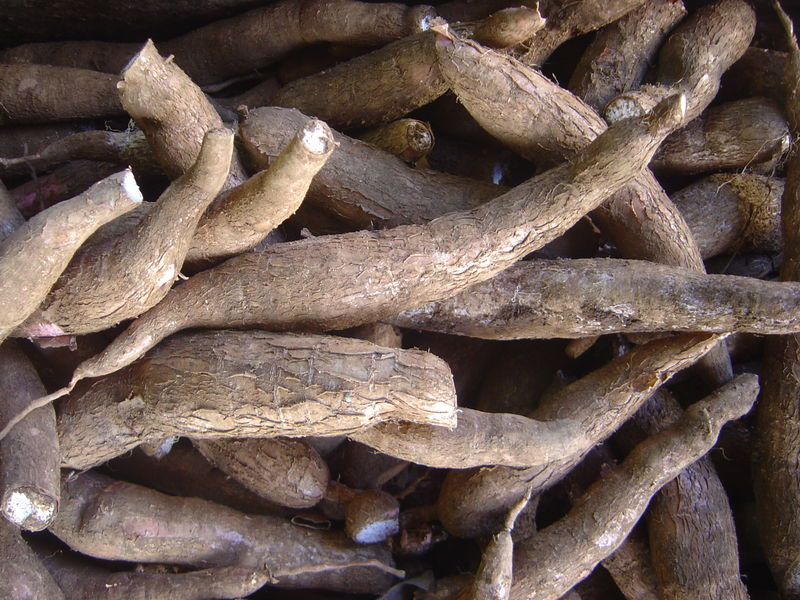 Egusi
Melon, harvested for nutritious seeds
Essential oils
Amino acids
Protein
Incredibly easy to prepare
Stores well
High yield for minimal labor
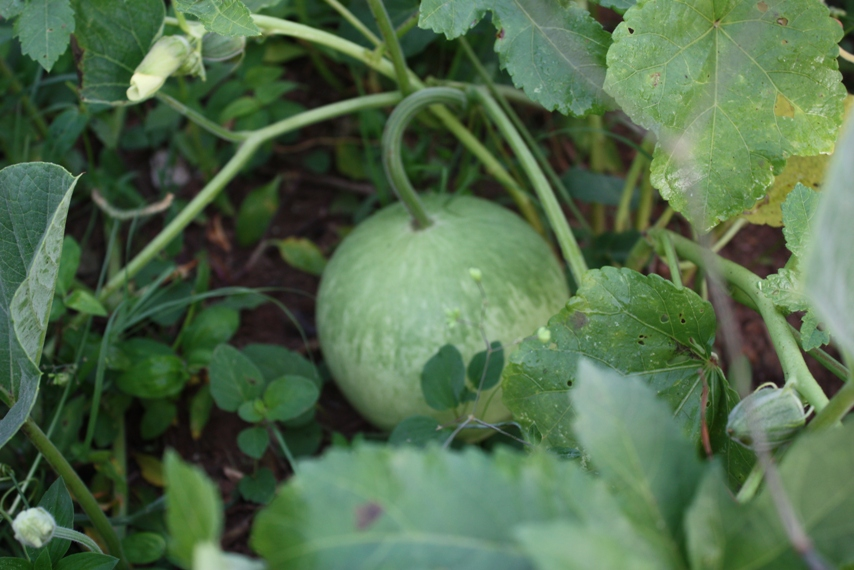 Cowpea
Legume, black-eyed pea
Significant sources of:
Vitamins A and C
Calcium
Iron
Fiber
Protein
Fast maturity
Versatile
Can be eaten at different stages of development
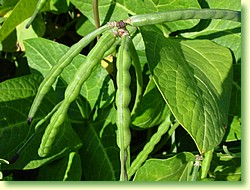 Bambara
Ground nut, similar to a peanut
Nutritious
Very high in carbohydrates
Vitamins and minerals: calcium, iron, zinc, vitamin A, methione
Protein
High amount of calories per kilogram
Easy to cultivate and harvest
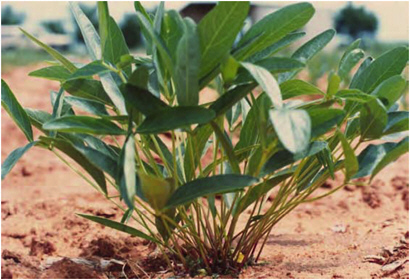 Step 2: Educating and Training
First step in implementation

Teachers, volunteers and local communities
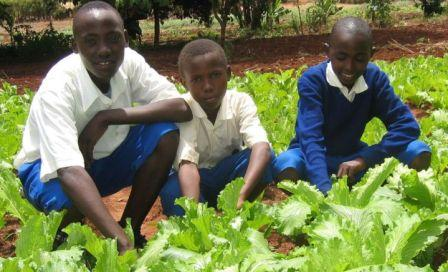 Step 2: Educating and Training
Educating teachers
Importance of management skills
Explain conservative agriculture
Help work into curriculum
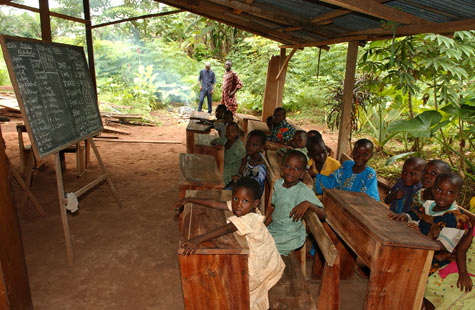 Step 2: Educating and Training
Finding and training volunteers
Important for assistance on the farm
Culturally aware
Year-long stability
Identify potential volunteers:
Work with NGOs
Suggestions from community leaders
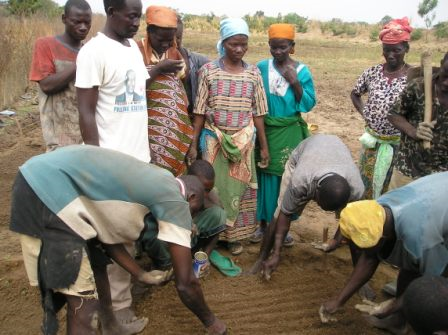 Step 2: Educating and Training
Community workshops and seminars
Importance of community participation
Demonstrate advantages of CA
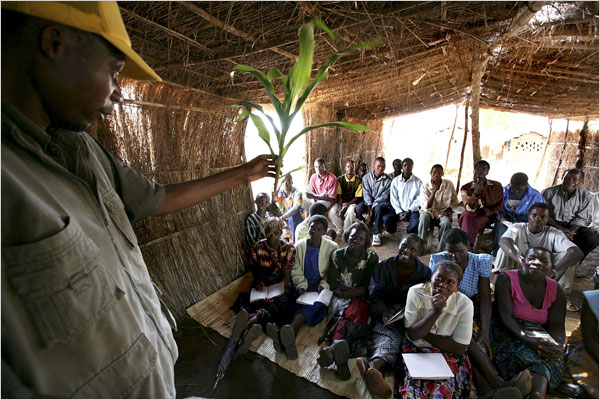 Step 3: Preparing the Land
Prepare farming plot for cultivation
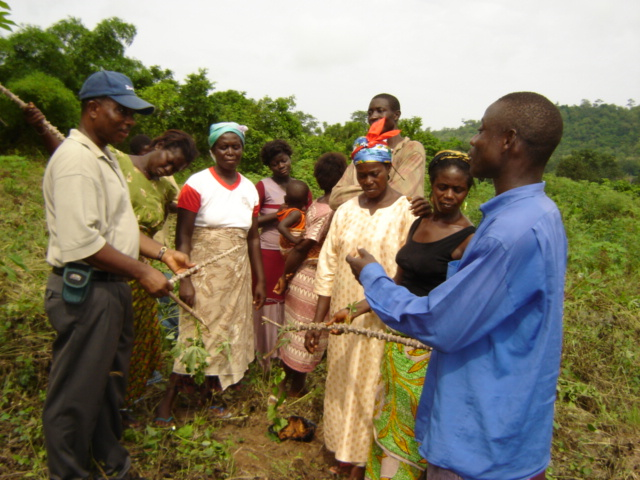 Step 4: Plant Cover Crop
Sorghum
Grass
Easily controlled
Plant several times to build up quality of soil
Fits well into crop rotation
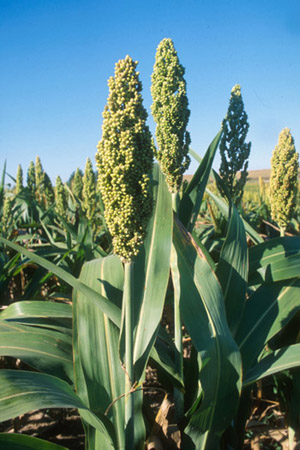 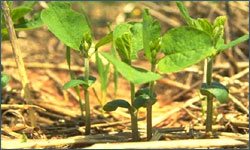 Step 5: Cultivating Staple Crops
Very easy to cultivate, minimal care once planted
 Direct seeding and simple harvest
 Cassava, Egusi, Cowpea, Bambara
Crop Cycle
Example 
Plots for
One Year
Conservative Agriculture Plot
Conventional Agriculture Plot
Food Production (Estimated)
We expect to produce a yearly total of:
10.5kg Cassava
4.18kg Cowpea
4.62kg Egusi Seeds
7.14kg Bambara
25.44kg of Total Food

Students will receive an average of .124kg (.273lbs) of food per day as a snack.
Budget: Start-up Costs
Total Start-up:

$2,868.82
Annual Costs
Annual Budget:

$110.25
Conclusion
Conservative agriculture is effective
It is ideal for Nigeria
C.A.R.E. will a have real impact at a very low cost
QUESTIONS?